Бесценный дар природы
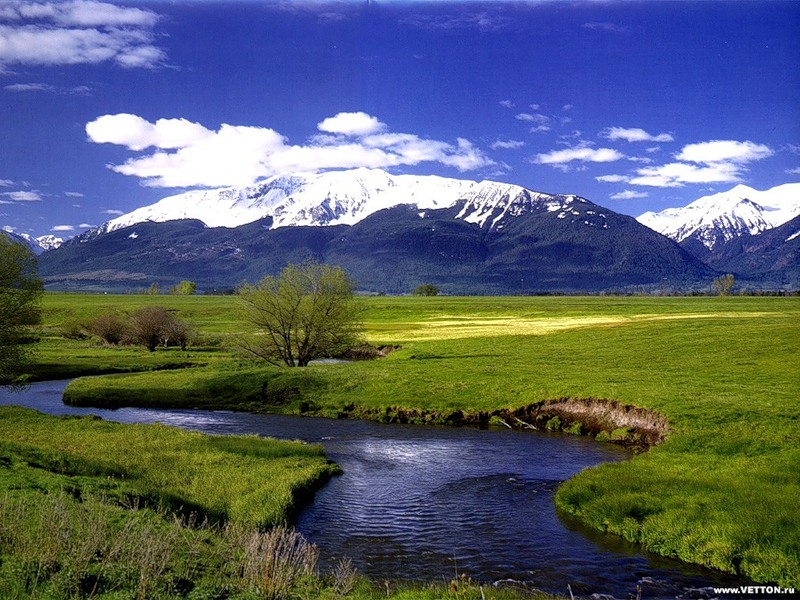 Ученые установили , что большую часть сведений об окружающем мире человек получает с помощью органов зрения . Зрение – бесценный дар , который нужно беречь . 
   Весь глаз похож на шар и называется  глазным яблоком . В передней части глаз покрывает прозрачная оболочка - роговица . Она защищает глаз от повреждений . Через роговицу видна радужная оболочка и зрачок .
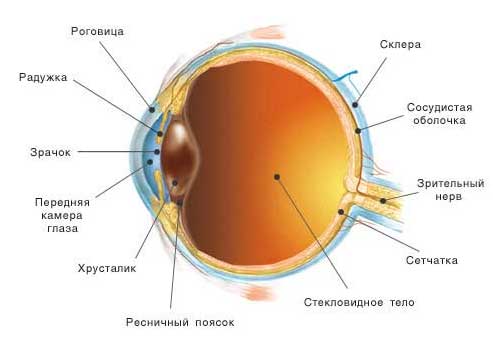 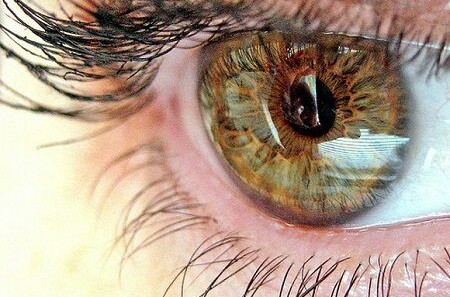 Зрачок -это отверстие в радужной оболочке глаза , через которое проходят лучи света от воспринимаемого предмета . При слабом освещении зрачок становится шире , чтобы собрать больше лучей света , а при ярком освещении – сужается . Радужная оболочка регулирует размеры зрачка .
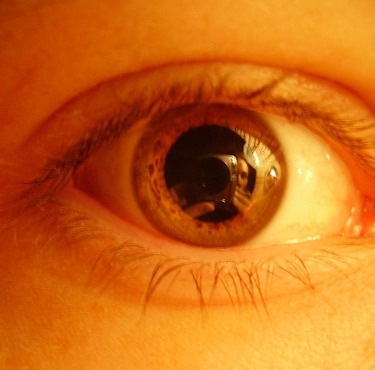 Позади радужки с помощью маленьких мышц подвешен  хрусталик – крошечная линза . При рассмотрении предметов , находящихся на разном расстоянии , чтобы изображение было четким , хрусталик становится то более выпуклым , то более плоским . При чтении или другой работе на близком расстоянии хрусталик становится выпуклым , а при взгляде вдаль –плоским .
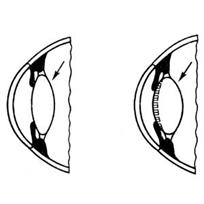 Хрусталик передает изображение увиденного предмета на сетчатку , которая находится на задней стенке глазного яблока . Это самая важная часть органа зрения . Изображение предмета на сетчатке получается в перевернутом виде . От сетчатки по зрительному нерву зрительные ощущения передаются в мозг .
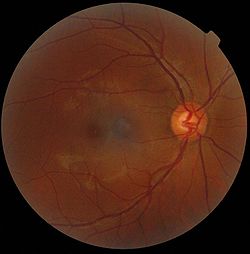 В клетках мозга эти сигналы превращаются в готовое правильное  изображение . Одна группа клеток сетчатки отвечает за восприятие света , другая группа – за восприятие цвета . Зрение двумя глазами помогает представить форму предметов и их удаленность .
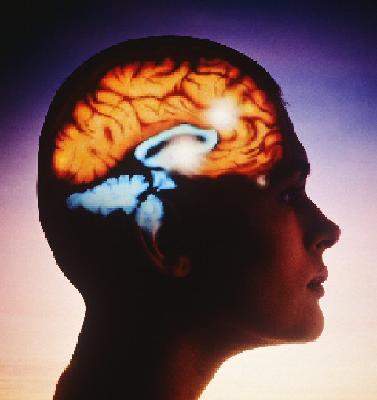 Остроту зрения определяют с помощью хорошо известной тебе таблицы , на которой изображены буквы разной величины . Если у человека нормальное зрение , он отчетливо видит предпоследнюю и последнюю строчки с расстояния пяти метров .   При близорукости человек не видит мелкие буквы таблицы . Дальнозоркие отчетливо видят отдаленные предметы , но хуже видят предметы с близкого расстояния , испытывают затруднения при чтении текста с мелким шрифтом . Как правило , дальнозоркость появляется у пожилых людей . 
   Правильно подобранные очки помогают скорректировать недостатки зрения .
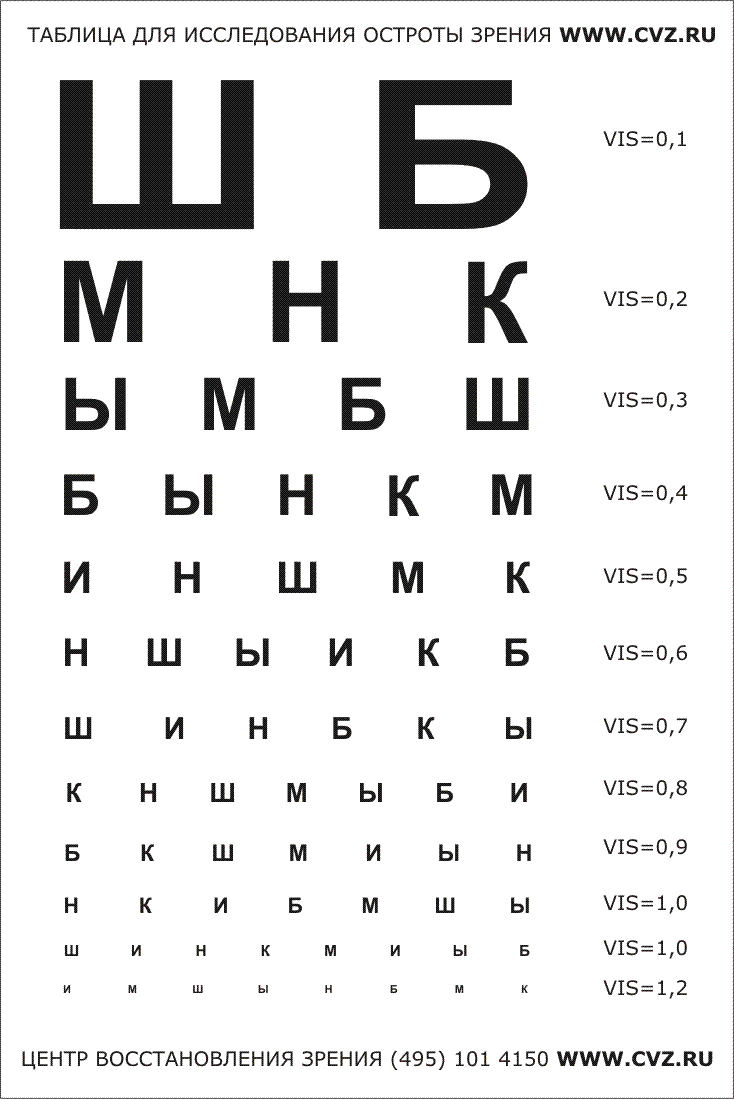 Иногда дети , да и взрослые ,стесняются носить очки . Но хорошо подобранные очки могут сделать лицо даже более привлекательным , а значит , помогут улучшить не только зрение , но и настроение . 
   Сейчас люди с недостатками зрения используют контактные линзы .
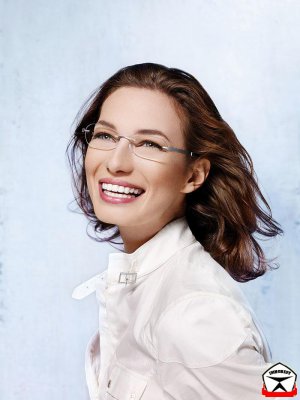 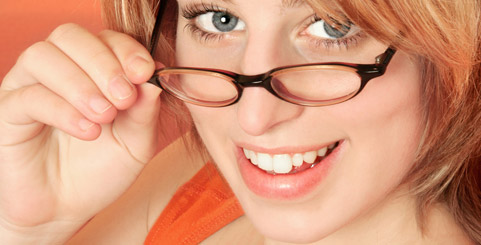 Законы здоровья  
    Если со своего места в классе ты плохо видишь  написанное на доске , не надо стесняться попросить учителя пересадить тебя поближе . Ведь постоянно напрягая глаза , стараешься разглядеть то , что написано на доске , ты можешь испортить зрение .
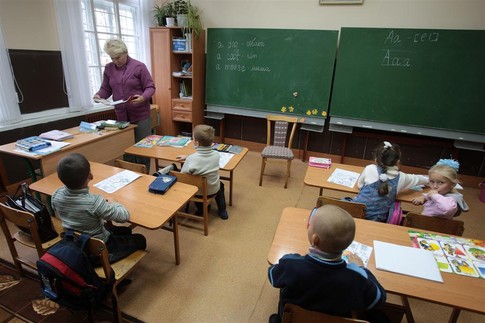 О защитных очках , которые сейчас носят люди с отличным зрением , еще 100 лет тому назад и понятия не имели . Пилот , водитель автомашины , мотоциклист , альпинист , штурмующий горные вершины , спортсмены – лыжники защищают такими очками глаза от солнца , ветра , снега , пыли . В защитных очках работает у станка токарь – чтобы металлическая стружка не попала в глаза , сталевар и сварщик , глазам которых угрожают искры . 
      А специальные очки для тех , кто работает на компьютере , защищают глаза от вредного для сетчатки и хрусталика излучения .
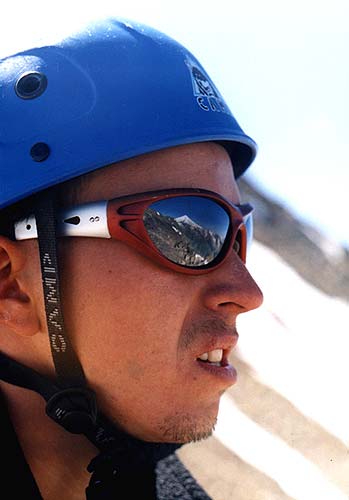 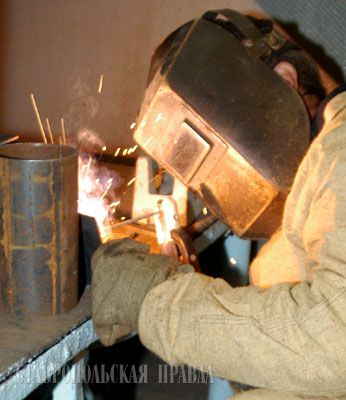 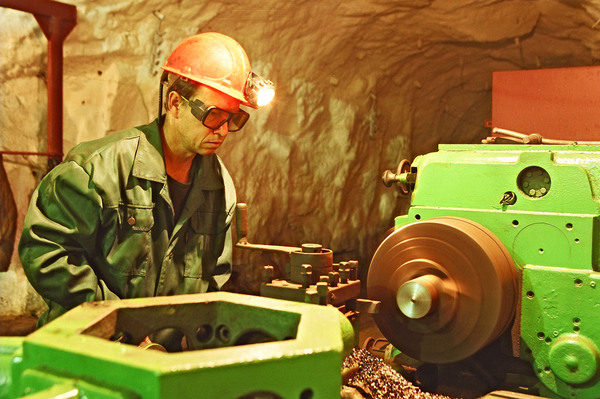 Законы здоровья
После 45 минут занятий обязательно давай глазам отдых на 20-25 минут . Если у тебя нарушено зрение и приходится работать в очках , делать перерыв нужно через каждые 25 минут . 
Расстояние от глаз до тетради должно быть не менее 30 см ( это примерно равно длине от локтя до кончиков пальцев ) . 
При чтении и письме свет должен падать с левой стороны ! Свет от лампы не должен падать на глаза . 
Не читай в транспорте . При движении книга трясется и расстояние от глаз до книги меняется . При этом хрусталик глаза работает с чрезмерным напряжением , и зрение может ухудшаться . 
Не читай лежа . 
Не читай при плохом освещении . 
Не перенапрягай зрение при просмотре телепередач .
Ты знаешь , что есть упражнения для тренировки мышц , дыхания и других органов и систем нашего организма.
        А вот несколько игровых упражнений , которые помогут тебе снять усталость глаз , а значит , и сохранить зрение . 
       «Страшилки».Отведи глаза в сторону . Поморгай  . Повращай глазами , чтобы всем , кто на тебя смотрит  ,стало страшно . Затем закрой глаза . Откинься на спинку стула и расслабься . 
        Всего одна минута , но если ты будешь делать это упражнение регулярно , несколько раз в день , зрение улучшится ! 
        «Пчела» . Сядь удобно , держи спину прямо  .  Вообрази перед собой летящую пчелу . Пчела летит медленными кругами на расстоянии несколько метров от тебя . Нужно сфокусировать свой взор на движущейся пчеле и выполнить таким образом круговые движения глазами . Начали! (Пауза 10 секунд ) . Теперь пчела перебралась к тебе на переносицу . Не упускай её из виду . (Пауза 10 секунд ) .